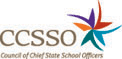 a Task Force on Career Readiness
Convened by the Council of Chief State School Officers – 2014
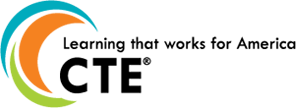 Presented by:
Matt Gandal
President, Education Strategy Group
Coordinating Consultant, Council of Chief State School Officers

Eric Spencer
Director, College and Career Readiness Bureau
New Mexico Public Education Department
CCSSO Career Readiness Task Force Members
[Speaker Notes: Matt]
Why it Matters
[Speaker Notes: Matt]
Task Force Dialogue
[Speaker Notes: Eric: Briefly discuss the basis for each area, and provide examples as reinforcement. 
Matt: Ask for feedback or best practices as applicable/relevant.]
Next Steps - Estimated Timeline
[Speaker Notes: Matt]
Thank you
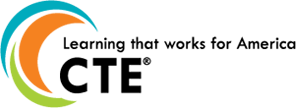